CONFLICT: Let’s Get Into It!
Michael Traas
WHAT ISCONFLICT?
CONFLICT ≠ HOSTILITY
Theatrical Objectives are image-oriented action statements that typically begin with the word “To.”
Start with your organization’s Mission Statement.
Managing Positive Conflict:
1. Mutual Accountability
2. Dignity
3. Professionalism
4. Respect
5. Preparation
The 5 Rules of Engagement
1. One Topic at a Time.
2. Take Turns.
3. Ask, Don’t Accuse.
4. Take Responsibility.
5. Find the Right Path.
DON’T PUT STUDENTS IN THE MIDDLE
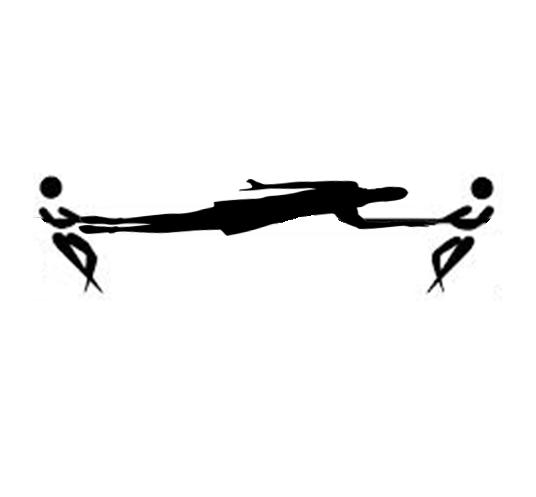 Support
Accountability
PUT STUDENTS AT THE CENTER
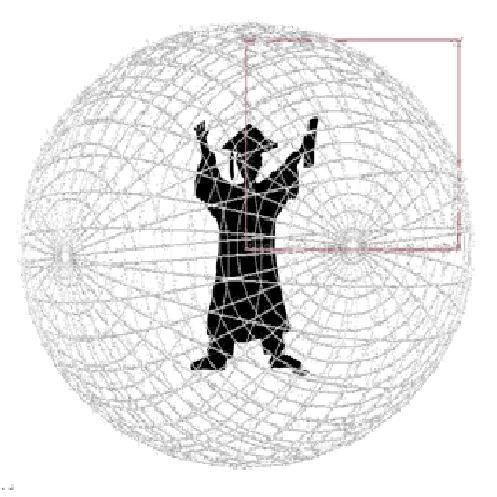 We enthusiastically embrace positive conflict to determine the best outcome for our students, our campus, and our community.